L'intervention systémique : outil vertueux pour agir et prendre soin de l'environnement de l'enfant ?
Jérôme de Bucquois, psychologue psychothérapeute
Formateur superviseur CEMEA Lille, CFIP Bruxelles
Chargé de cours Lille 3
Membre EFTA, ABIPFS
Groupement  Belge de Formateurs Superviseurs à l’Approche Systémique
Il était une fois l’isomorphisme et la répétition
« aider quelqu’un d’autre dans les difficultés est le point où la civilisation commence »         Margaret Mead
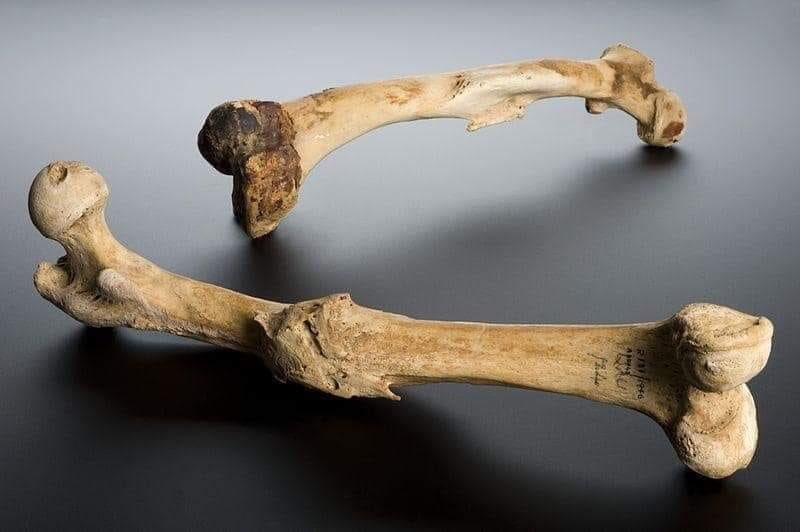 Les pionniers de la théorie de l’attachement
Les heritières
Mary Main
Patricia Crittenden: Le Modèle maturationnel dynamique d’attachement et d’adaptation
L ’environnement familial comme cause de troubles mentaux
Au symptôme de la fonction
Les fonctions des systèmes
Fonctions logistiques		Fonctions relationnelles
Programmation		Communication (volume et codage)					
Pilotage			Mémoire

Contrôle			Régulation des distances
Cycle phorique (Robin et delage)
Fonction phorique


																	                                            Sémaphorique
   Euphorique







                                                                              Métaphorique
John Byng Hall
Réécrire les scripts familiaux
Scripts correctifs, de répétition et improvisés
Base de sécurité provisoire supplétive
La réédition de scripts: 
Représentation
Préparation
improvisation
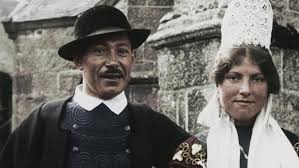